カラービンゴ
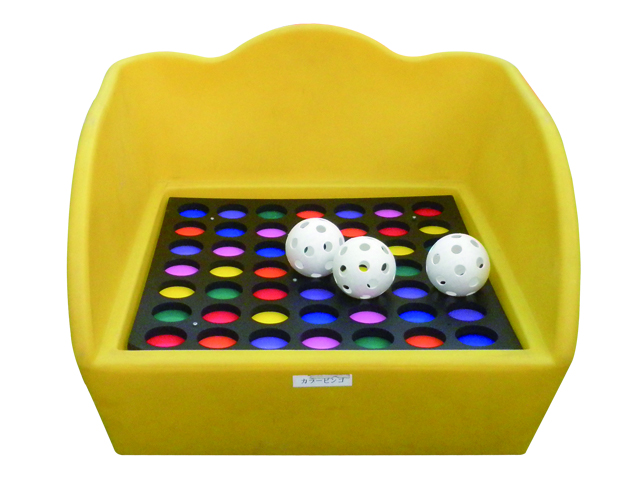 ボール入れゲーム！
色のついたくぼみにめがけてボールを投げます。
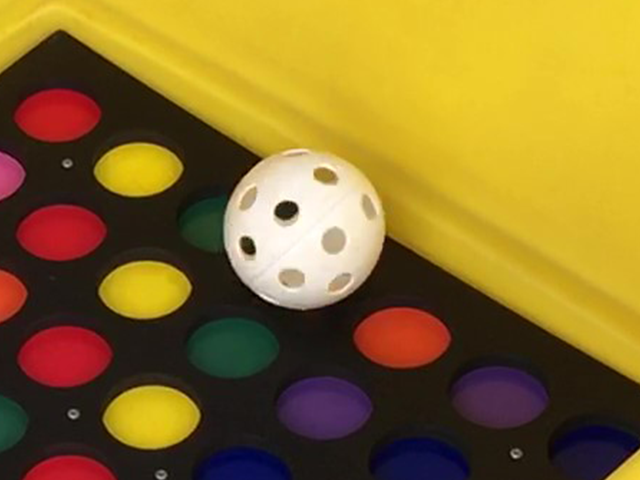 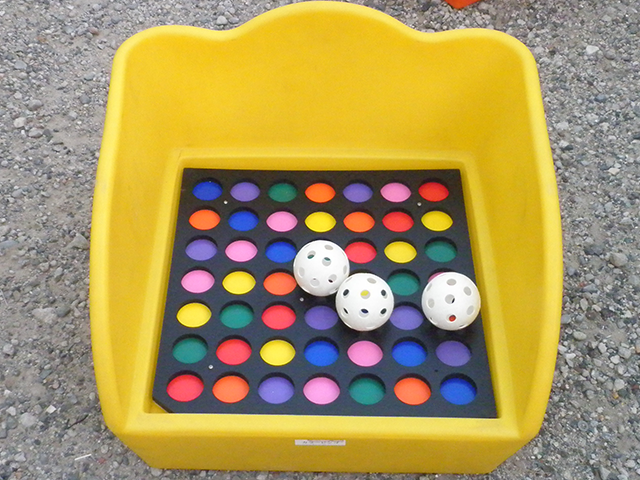 サイズ：W0.7×D0.7×H0.5ｍ
対応人員：1名
運営要員：1名